La f.f.j.d.a.
Méthode d’Éducation Physique et Mentale par la pratique
Le but premier de Maître Jigoro Kano était de développer les valeurs éducatives à partir de la pratique du Judo

« …a pour objectif principal de favoriser l’épanouissement harmonieux de la personne humaine et le développement de la citoyenneté.»
l’homme utile à la société.
[Speaker Notes: Méthode d’Éducation Physique et Mentale par la pratiqueLe but premier de Maître. Jigoro Kano était de développer les valeurs éducatives à partir de la pratique du Judo, rendant ainsi 

l’homme utile à la société.

« Le judo a pour objectif principal de favoriser l’épanouissement harmonieux de la personne humaine et le développement de la citoyenneté.»

Le judo n’a pas été créé pour être un sport, le judo ne se pratique pas dans une salle de sport mais dans un dojo et avant d’être un club sportif le judo s’apprend dans une école de judo « Ryu »]
LA F.F.J.D.A.
La FFJDA qui a délégation ministérielle pour l’organisation du Judo en France est reconnue d’utilité publique
[Speaker Notes: La FFJDA qui a délégation ministérielle pour l’organisation du Judo en France, est reconnue d’utilité publique. Suite à la mission confiée par l’État, nous nous focalisons plus que d’autres fédérations sur des projets, non seulement sportifs, mais aussi d’éducation et d’insertion, que nous pouvons mener à bien en utilisant les principes du Judo.]
F.F.J.D.A.
Notre fédération a pour mission première
« l’Éducation de l’Homme ».
[Speaker Notes: Comme nous l’avons dit plus haut notre fédération a pour mission première « l’Éducation de l’Homme ». Une éducation par la pratique de nos disciplines dans un perfectionnement incessant tout au long de la vie. Le principe de formation sur le tapis et de gestion administrative et financière, est basé sur l’esprit mutualiste tel que défini par Jigoro Kano, « Entraide et prospérité mutuelle ». Les experts aident les moins expérimentés sur le tapis, tous participent au fonctionnement de la fédération par une adhésion licence au même tarif.]
La licence permet d’aider chacun à atteindre son meilleur niveau dans tous les domaines d’activités de notre fédération (compétition, arbitrage, technique, enseignement, dirigeant).

La progression dans le « JU-DO » est basée sur le principe « Shin Gi Tai »
[Speaker Notes: • Cette licence permet d’aider chacun à atteindre son meilleur niveau dans tous les domaines d’activité de notre fédération (compétition, arbitrage, technique, enseignement, dirigeant). La participation aux activités de la FFJDA est gratuite. L’apprentissage des techniques Judo et la mise en œuvre des actions fédérales s’appuient sur la maxime fondamentale du Judo « Utilisation optimale de l’énergie », qui se concrétise en Judo par le geste juste et dans la gestion de la fédération par l’optimisation des moyens. La progression dans le « JU-DO » est basée sur le principe « Shin Gi Tai » c’est-à-dire : La pratique et le travail pour la construction de soi dans le respect des valeurs fondamentales de notre discipline, illustrés par le « code moral du Judo ».]
LA CHARTE DU JUDO FRANÇAIS
Le Judo est un moyen d’éducation. Conçu par Jigoro Kano, il s’appuie sur l’étude et la pratique d’un système d’attaque et de défense, issu de différents systèmes de combat traditionnels japonais (jujitsu) qui privilégient les techniques de projection et de contrôle.
[Speaker Notes: Le Judo est un moyen d’éducation. Conçu par Jigoro Kano, il s’appuie sur l’étude et la pratique d’un système d’attaque et de défense issu de différents systèmes de combat traditionnels japonais (jujitsu), qui privilégient les techniques de projection et de contrôle. Une pratique sincère et régulière, prolongée dans le temps, guidée par les principes essentiels du Judo et le respect de ses fondements, favorise l’accession à l’autonomie, à la maîtrise de soi, au respect des autres et à l’appréhension du réel. C’est la valeur éducative du Judo qui est transcrite par l’idéogramme DO (cheminement, voie, domaine d’approfondissement) du mot JU-DO.]
LA CHARTE DU JUDO FRANÇAIS
LES 3 PRINCIPES ESSENTIELS 
Trois principes essentiels et indissociables distingués par Jigoro Kano, guident la pratique du Judo :

JU : l’adaptation
Le premier est le principe de la non résistance et de l’adaptation ( Ju ).
[Speaker Notes: LES PRINCIPES ESSENTIELS 
Trois principes essentiels et indissociables, distingués par Jigoro Kano, guident la pratique du Judo :
JU l’adaptation
Le premier est le principe de la non résistance et de l’adaptation ( Ju ). Ce principe est si étroitement lié à la discipline qu’il lui donne son nom : faire du Judo c’est s’engager dans la voie ( Do ) de l’application du principe de l’adaptation ( Ju ). Il invite à s’élever dans la pratique au-delà de l’opposition des forces musculaires, pour atteindre une véritable maîtrise des lois subtiles du mouvement, du rythme et de l’équilibre des forces. Ju est une attitude.]
LA CHARTE DU JUDO FRANÇAIS
LES 3 PRINCIPES ESSENTIELS 
Trois principes essentiels et indissociables, distingués par Jigoro Kano, guident la pratique du Judo :

SEIRYOKU ZENYO : le meilleur emploi de l’énergie
Le second principe est la recherche du meilleur emploi de l’énergie physique et mentale.
[Speaker Notes: SEIRYOKU ZENYO - le meilleur emploi de l’énergie
Le second principe est la recherche du meilleur emploi de l’énergie physique et mentale. Englobant le premier principe et le dépassant, il suggère l’application à tout problème de la solution la plus pertinente : agir juste, au bon moment, avec un parfait contrôle de l’énergie employée, utiliser la force et les intentions du partenaire contre lui-même.]
LA CHARTE DU JUDO FRANÇAIS
LES 3 PRINCIPES ESSENTIELS 
Trois principes essentiels et indissociables, distingués par Jigoro Kano, guident la pratique du Judo :

JITA YUWA KYOE I : la prospérité mutuelle par l’union des forces
Le troisième principe est l’entente harmonieuse, la prospérité mutuelle par l’union de notre propre force et celle des autres.
[Speaker Notes: JITA YUWA KYOE I - la prospérité mutuelle par l’union des forces
Le troisième principe est l’entente harmonieuse, la prospérité mutuelle par l’union de notre propre force et celle des autres. Découlant de la pratique sincère des deux premiers principes, il suggère que la présence du partenaire, du groupe, est nécessaire et bénéfique à la progression de chacun. En Judo, les progrès individuels passent par l’entraide et les concessions mutuelles. Jita Yu a Kyoei est une prise de conscience.]
LES FONDEMENTS DU JUDO
La pratique du Judo nécessite un ensemble d’éléments essentiels et indissociables.
L’ukemi 
Les bases techniques 
Le randori 
Le shiai 
Le kata 
Le grade.
Le Dojo 
 Les règles de conduite 
 Le judogi 
 Le professeur 
 Le partenaire 
 Le kumi kata 
- Le salut
[Speaker Notes: La pratique du Judo nécessite un ensemble d’éléments essentiels et indissociables. 
Le Dojo - Les règles de conduite - Le judogi - Le professeur - Le partenaire - Le kumi kata - Le salut - L’ukemi - Les bases techniques - Le randori - Le shiai - Le kata - Le grade.]
LE JUDO EN FRANCE
Le rôle de la FÉDÉRATION FRANÇAISE DE JUDO, JUJITSU, KENDO ET DISCIPLINES ASSOCIÉES est de:
- regrouper l’ensemble des clubs qui adhèrent à une même démarche éducative et éthique, de développer et améliorer la pratique sous toutes ses formes et pour le plus grand nombre.
[Speaker Notes: JUDO EN FRANCE
Le rôle de la FÉDÉRATION FRANÇAISE DE JUDO, JUJITSU, KENDO ET DISCIPLINES ASSOCIÉES est de regrouper l’ensemble des clubs qui adhèrent à une même démarche éducative et éthique, de développer et d’améliorer la pratique sous toutes ses formes et pour le plus grand nombre. Dans ce but, elle est exclusivement composée de pratiquants et oriente ses actions vers le club et le judoka.]
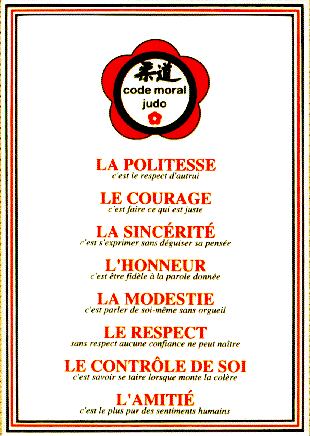 LA CHARTE DU JUDO FRANÇAIS
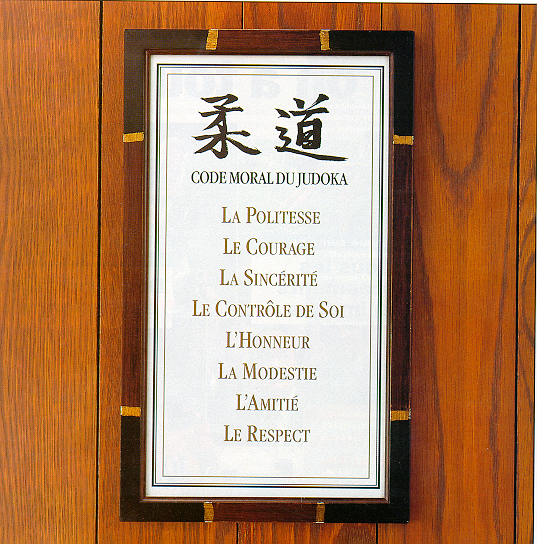 Tenant compte des spécificités du Judo et de ses origines, la FFJDA s’est dotée d’un code moral inspiré du « Bushido »
[Speaker Notes: Tenant compte des spécificités du Judo et de ses origines, elle s’est dotée d’un code moral inspiré du « Bushido » code des guerriers japonais définissant les règles de conduite comme l’étaient les codes de la Chevalerie. Il affirme les valeurs essentielles que la pratique du Judo permet de comprendre et d’acquérir et symbolise la volonté éducative du Judo français.
Le texte des diapositives qui précèdent a été adopté à l’unanimité par le CA et validé par l’Assemblée Générale fédérale. Il est donc une référence officielle pour tous les aspects de la pratique du Judo en France, depuis son enseignement jusqu’à la préparation des combattants de haut niveau.]
F.F.J.D.A.
L’école : Participe à l’éducation Nationale

Les Familles, le sport et particulièrement le judo  ont également une très grande part dans l’éducation 

Notre mission de développement est avant tout une action citoyenne.
[Speaker Notes: Si l’école n’a pas l’exclusivité dans le domaine de l’éducation la FFJDA participe également à l’éducation physique, mentale, intellectuelle et sociale au sein de ses dojo.
Notre mission éducative est citoyenne. 
Jigoro Kano, comme nous l’avons dit plus haut, insistait sur le fait que «Le judo a pour objectif principal de favoriser l’épanouissement harmonieux de la personne humaine et le développement de la citoyenneté.»
Dans le concept de prospérité mutuelle également cher à Jigoro Kano, notre développement en nombre permet également d’accroître nos moyens financiers pour accomplir nos missions qui sont de moins en moins subventionnées par les pouvoirs publics et les collectivités.
Nous développer, c’est nous permettre de pérenniser notre activité.
Dans toutes nos formations que ce soient des stages de dirigeants ou d’enseignants, nous devons insister sur la spécificité de nos disciplines, leurs valeurs et « l’Esprit maison de notre fédération »]
F.F.J.D.A.
Nos atouts :
La qualité de nos enseignants
L’engagement de nos bénévoles

Nous perdons plus d’enseignants que nous en formons.
Objectif : 1  nouvel enseignant pour 1000 licencié par an

Conserver les ceinture noire au-delà du 1er Dan
L’EXEMPLARITE
[Speaker Notes: Notre fédération est depuis sa création très exigeante avec la qualité de l’enseignement et la rigueur, la convivialité des dirigeants de ses écoles de judo et clubs.
Les sondages que nous avons effectués démontrent que notre meilleure promotion est le parrainage par les familles de nos pratiquants et pour nos pratiquants eux-mêmes. (à la sortie de l’école, au bureau, etc.). Un autre atout; le comportement souvent exemplaire de nos pratiquants.
Malheureusement, nos enseignants restent 3 fois moins longtemps que par le passé engagés dans cette voie ce qui nécessite un nouvel enseignant en plus chaque année pour renouveler les départs.
Chaque club doit au sein de ses licenciés détecter celui qui a les qualités pédagogiques qui permettront au dojo de garder son esprit, son style et pérenniser son existence.
Les ceintures noires ont vocation à soutenir la vie du club. Il faut les responsabiliser et ne pas présenter la ceinture noire comme un objectif mais comme le début de la vie du judoka- jujitsuka.
Les prochains dirigeants doivent naturellement provenir des anciens du club donc des ceintures noires ou marron qu’il faut responsabiliser au plus tôt.
Ne pas éduquer en consommateurs mais en acteurs les pratiquants de nos disciplines.]
F.F.J.D.A.
Le judo et sa diversité
Éducation
Santé
Loisir
Social
Performance
Sport
Self Défense
Taïso
Philosophie
Éveil Judo
Enfants
Adolescents
Adultes
Séniors
[Speaker Notes: Nos disciplines sont diverses et souvent on nous demande pourquoi le judo est si développé en France?
C’est peut-être parce qu'il correspond au caractère indépendant des français où chacun a sa pratique, que ce soit dans le choix des techniques qui correspondent à leur morphologie et leur caractère, que ce soit dans les orientations de pratique avec la performance, la santé, le loisir, apprendre à se défendre ou l’aspect philosophique ou maîtrise de son corps et de son énergie. 
A chacun sa pratique, du plaisir pour tous.
Chaque club au sein de tous les cours doit faire pratiquer plusieurs aspects de nos disciplines afin que chacun puisse trouver sa voie.
Être à l’écoute des élèves pour mieux les servir et les fidéliser.]
F.F.J.D.A.
Des outils numériques au service des activités

Un espace licencié
Un espace club
Judo TV
[Speaker Notes: Le monde change et les outils de gestion évoluent vers des systèmes connectés.
L’informatisation de la prise de licence, de la gestion des compétitions nous emmène à réfléchir pour développer d’autres outils modernes au service des licenciés.
Création d’un espace individuel licencié où nos adhérents ou leurs parents peuvent bénéficier de services, comme revoir leurs vidéos de compétitions officielles, consulter leurs activités, s’inscrire à un passage de grades et prochainement disposer des outils pédagogiques et de communication personnalisée.
Un espace club est également en développement et évoluera rapidement. Judo TV de son côté peut développer ses activités de retransmission TV  et de reportages sur des personnalités ou des dojos.]
F.F.J.D.A. Les activités (Deux filières d’activités)
LE HAUT NIVEAU
Une filière ouverte (en dehors de l’INSEP) aux licenciés
Un développement d’au moins un club de HN par région sans support ligue
LE LOISIR
Des animations clubs de courte durée pilotées par les comités (2h maximum)
Un arbitrage plus traditionnel adapté aux compétitions loisirs
le jujitsu loisir « self-défense »
Développer le judo et le jujitsu adulte et ceinture de couleur
[Speaker Notes: Séparation des filières haut niveau et loisir.
La filière de compétition se divise en deux secteurs : - le haut-niveau et le loisir.
Le haut Niveau est conçu avec un système à sélection resserrée amenant à l’international pour la partie compétitions et une filière d’entrainement avec un centre national et un centre par région. Création d’un groupe 2024/2028 préparant des jeunes pour les grandes échéances lointaines des JO et Jeux Paralympiques de Paris et Los Angeles.
Par ailleurs l’aide à la création d’au moins un club de Haut Niveau par région est également une solution pour fixer les sportifs sur leur territoire.
Pour le loisir nous mettons en place un arbitrage plus traditionnel et éducatif sans tenir compte des règlements internationaux et donnons la directive pour ces compétitions, d’échelonner dans la journée l’arrivée des participants pour que la durée de présence de chaque groupe n’excède pas la durée de 2 h sur place.
Une labélisation de compétitions loisirs pour tous les âges, organisées par les clubs avec inscription par informatique et reprise sur les espaces individuels licenciés devra progressivement se mettre en place.]
F.F.J.D.A.
Rayonnement de la FFJDA
Défendre les valeurs & la culture du judo

Monde du sport
Monde économique
Monde politique
Grand public
Continuer à prendre une place importante dans la société  civile qui nous entoure.

Réussite des JEUX de PARIS 2024
[Speaker Notes: Dans un monde qui bouge, il faut faire entendre notre différence pour que les pouvoirs publics la prennent en compte.
Prenez des positions dans les structures décisionnaires et faites valoir nos valeurs et nos principes.
Communiquez avec vos députés et sénateurs, faites entendre notre voix au sein du mouvement sportif.
Les JO de 2024 doivent être un catalyseur du sport de haut niveau et du sport tout simplement.]
F.F.J.D.A.
Le sport est un bien commun au service de la société

Le sport n’est pas une dépense mais un investissement

Investissons-nous pour défendre ses valeurs et combattre ses excès
[Speaker Notes: Chaque €uro investi dans le sport économise 5€ dans les dépenses de santé, justice, police et généré de l’énergie pour la nation et du rayonnement pour la France.
LE SPORT N’EST PAS UNE DEPENSE MAIS UN INVESTISSEMENT.
Pour une municipalité ou un promoteur, construire des équipements sportifs, c’est donner une âme au quartier, développer les liens intergénérationnels, intercommunautaires et développer la tolérance, l’amitié et la fraternité.
Le sport n’est pas sans reproche, nous devons défendre ses valeurs de justice, de respect des règles et du développement de la santé et la protection des pratiquants par la lutte contre le dopage et la violence dans les pratiques.

LE SPORT DOIT ÊTRE EXEMPLAIRE]
F.F.J.D.A.
Être au service des clubs
Défendre les grands principes du Judo
Entraide et prospérité mutuelle
Utilisation optimale de l’énergie

Faire appliquer les textes et règlements approuvés en assemblée générale de la FFJDA
Développer la synergie siège / Organismes Territoriaux Délégataires
Maintenir la cohérence générale de nos activités en adéquation avec notre culture
Être un acteur social actif et défendre les valeurs citoyennes
Assurer nos missions de service public
[Speaker Notes: Notre fédération est une fédération de clubs et doit être à leur service. Il n’y a pas de grands clubs et de petit clubs nous avons des clubs, avec plus ou moins de moyens humains ou financiers. 
Il nous faut aider ceux qui en ont le plus besoin.]
Gouvernance
Missions
 AG fédérale : détermine la politique

 Siège = Suivi de la politique  (coordination - contrôle - impulsion)

 Ligues = Coordination des actions   de la  région - service et contrôle -

 Comité = Action, contact
[Speaker Notes: Notre fédération, en dehors des fondamentaux que sont les grands principes qui ont présidé à la création du judo et qui ne peuvent être modifiés, prend ses orientations politiques, techniques et sportives dans le respect de ses textes, lors d’une assemblée générale annuelle. Ces décisions sont prises par les représentants des clubs.
L e siège de la FFJDA par son conseil d’administration en assure le suivi et la mise en œuvre.
Les ligues assurent la coordination de la mise en place des décisions d’assemblée générale fédérale en les adaptant à la spécificité régionale.
Les comités dans le cadre des décisions des AG de ligue et fédérale, en assure la mise en œuvre et sont les représentants directs de la fédération auprès des clubs et des licenciés.]
La survie de l’humanité
passe par le respect et la préservation
de son environnement  et de son patrimoine naturel
[Speaker Notes: Formons dans nos écoles de judo, dans nos dojos des citoyens respectueux de ceux qui nous succèderont sur notre planète si fragile comme nous l’a expliqué la ceinture noire astronaute Thomas Pesquet en regardant de la station spatiale internationale la minceur et la fragilité de l’atmosphère qui protège la vie sur terre.]